Word 講義總整理
2007 Word 徹底活用 
基峯 文淵工作室編著
 2007 Word 使用手冊
旗標 施威銘研究室編著
功能及工具介紹
快速存取工具列
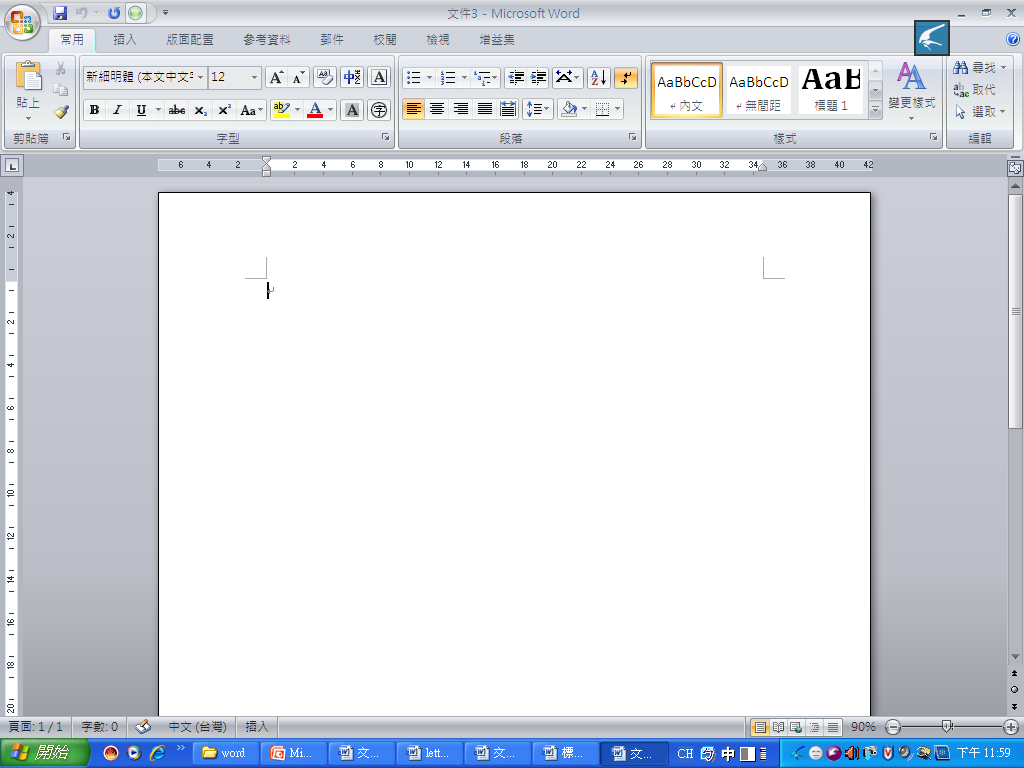 Office按鈕
索引標籤
功能區
對話方塊啟動器
水平尺規
尺規啟動切換鈕
文件編輯區
垂直尺規
草稿模式
web版面配置
大綱模式
閱讀版面配置
依目前視窗調整投影片大小
狀態列
整頁模式
~2~
進 階 篇
網路下載資料之整理
建立片語等技巧 
造字
表格
亞洲方式配置
長文章排版
信件合併
列印
~3~
網路下載資料之整理
去除表格外框
選取表格
[表格工具][格式][轉換為文字]確定
去除手動分行符號，讓文章整齊
[常用][取代][更多]游標在取代方格內，使用萬用字元指定方式手動分行符號游標在取代為方格內， 不打內容全部取代確定關閉

以文章一篇為例
~4~
建立片語等技巧
純為文字：
[Office按鈕] [word選項] [校訂] 按[自動校正選項]按鈕[自動校正] 於[取代] 打入某一不會用到之字，
如zz[成為]打入被取代之內容
ps：使用時直接打入建立於[取代]處之字即會顯示其內容
含文字及圖案：
[插入][自動圖文集][新增]打入一代稱或不改
ps:使用時之代，[插入][自動圖文集][自動圖文集]選取建立於[自動圖文集]處稱，即會顯示
建立注音之相關字詞：
[開始][程式集][附屬應用程式][相關字詞編輯工具][移到]打入第一個字[確定]再打入其餘要顯示之相關字詞後按一空白鍵[存檔]y
ps：使用時：打入第一個注音，立即出現你所要的相關字詞
~5~
造   字
造字步驟：（如“”）
設定內碼輸入法
 [開始] [所有程式] [附屬應用程式][True Type造字程式] [指定所要的內碼（如FA40）] [確定]
[視窗][參照][字型]（如標楷體），在[字碼]處以注音打入”江”[確定]，以工具列之選取任意範圍圖示，選取該字之左側，拖曳至左邊編輯視窗
[視窗][參照][字型]（如標楷體） ，在字碼處以注音打入”悸”[確定]以工具列之選取任意範圍圖示，選取該字之右側，拖曳至左邊編輯視窗，已完成，若不滿意，尚可調整位置
[檔案][結束]是否存檔，按[是]
進入WORD或記事本，ㄅ/半 模式，右鍵內容以內碼輸入法，打入所造字的內碼（如FA40）即完成
Ps:儲存字型時請注意….
~6~
亞洲方式配置
注音文字
[常用][字型] [注音標示]..
圍繞字元
[常用][字型] [圍繞標示]..
並列文字
[常用][段落] [亞洲方式配置] (粗體A)[並列文字] 
並列數字
[常用][段落] [亞洲方式配置] [橫向文字] 
文字浮水印
[版面配置][頁面背景]  [浮水印]  [自訂浮水印]  [文字] ..  [套用]
~7~
表   格
建立、編輯、合併、分割表格
[插入][表格] [表格] 拖曳…手繪表格
表格框線及網底
[表格工具][設計] [框線] 、 [網底]
套用表格樣式
[表格工具][設計] [表格樣式] ..或視覺樣式
[表格工具][設計] [表格樣式]  [視覺樣式]  [純表格]  [表格格線] 即可取消樣式
跨頁標題重複
[表格工具][格式][資料][重複標題列]
運用公式
[表格工具][格式][資料][公式]..=sum(left)…
~8~
圖表應用
建立、編輯、美化、分割圖表
[插入][圖例] [圖表] …
SmartArt圖形製作
流程圖、階層圖、
循環圖、關聯圖
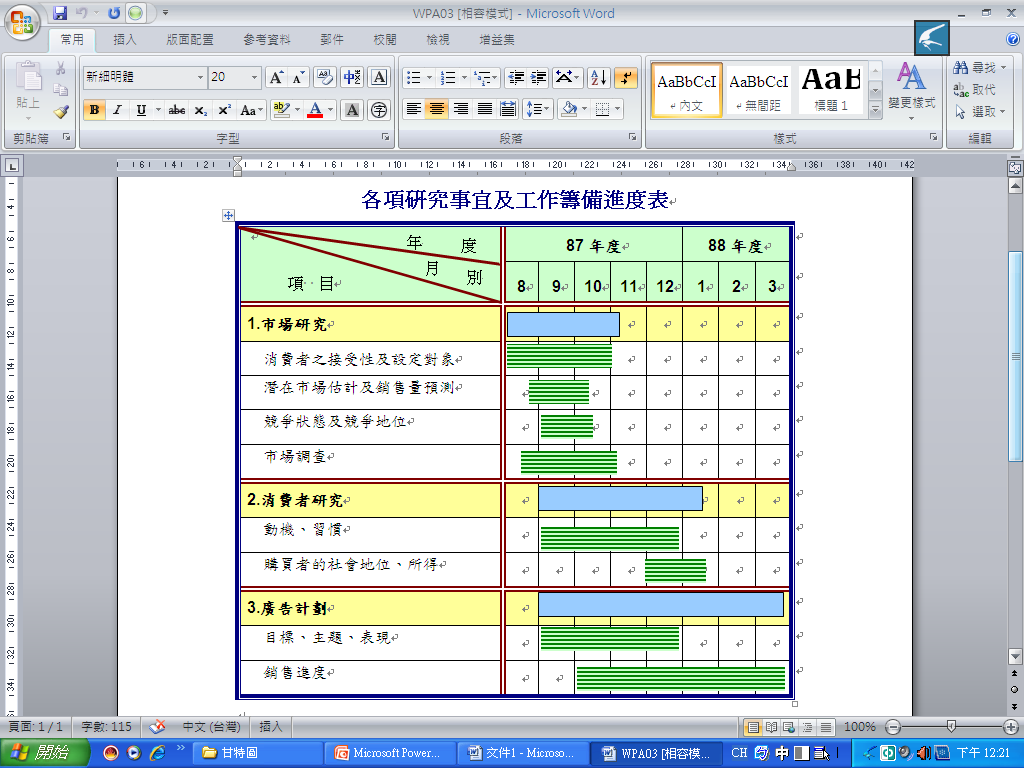 甘特圖
~9~
成果欣賞
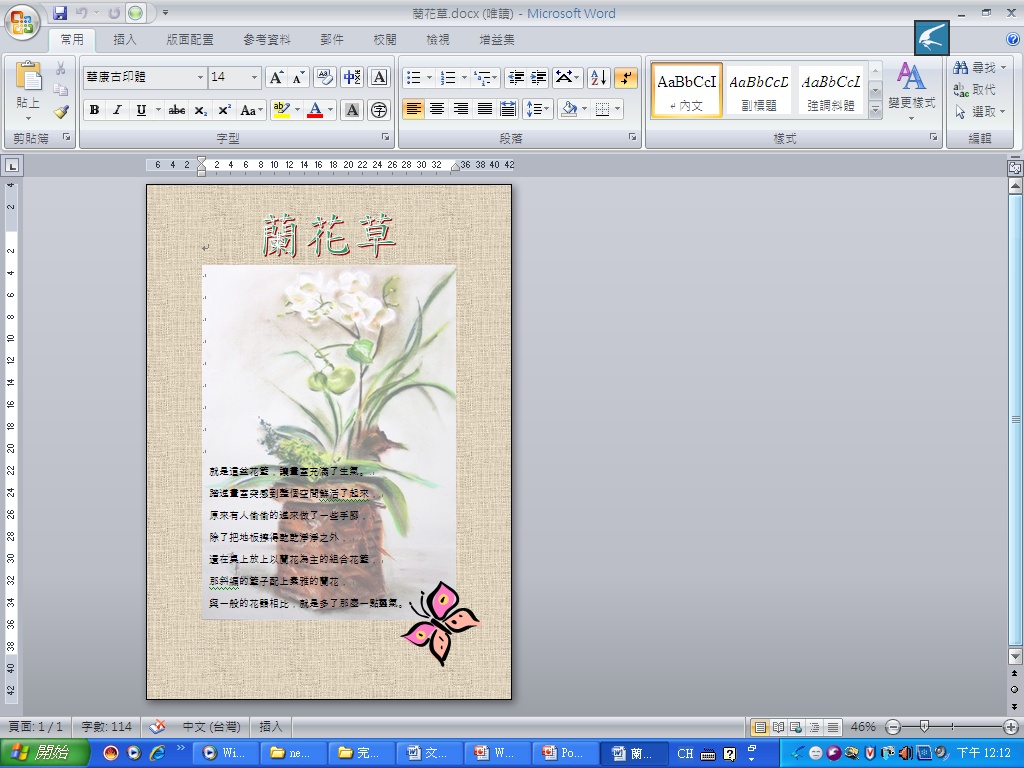 10
表格技巧
水平線—區隔不同資料
 [常用][段落] [框線] [水平線] 
對角線
[表格工具][格式][表格][插入多對角線儲存格]設定表頭樣式、字型大小、列標題、行標題[確定]
練習製作甘特圖
儲存格資料不跨頁
[表格工具][格式][表格][內容]選列標籤、核選允許列超越頁分隔線[確定]
資料排序
[常用][段落] [排序]…
~11~
編排文章要素
內文： [常用] [樣式]…套用/變更樣式
設定文件版面
封面頁：[插入][頁面] [封面頁] 或自訂
頁首/頁尾：[插入][頁首/頁尾] [編輯頁首/頁尾] …
目錄—先定義標題樣式
註腳
註解
索引
多欄排版
插圖
回第3張
~12~
內文
字型、大小、顏色、字距、行距、段落距離(段落後半行較美觀)、定位點、框線、網底、對齊方式、項目符號及編號、首字放大、版面設定、編輯/取代…..
[常用][字型]…
[常用][段落]…
[常用][編輯]…
定位點、段落:  [office按鈕][word選項][進階]取消核選[顯示字元寬度單位][確定](將pt改為字元)
[常用][段落][框線][框線及網底]…試 [水平線]
[插入][文字] [首字放大][首字放大選項]…
~13~
編輯小技巧一
運用滑鼠選取資料範圍的方法：
~14~
編輯小技巧二
顯示/隱藏編輯標記：
[常用][段落] 顯示/隱藏編輯標記
~15~
編輯小技巧三
尋找及取代文字之應用：
「」內所有字元改為醒目標示
複製左引號貼於取代方格內，[常用][取代]更多使用萬用字元選0或更多，出現*號，複製右引號，貼於右側游標在取代為方格內， 點格式醒目符號全部取代確定關閉
恢復時注意：取代方格格式應為醒目符號
     取代為方格格式應為非醒目符號
~16~
段落小技巧
最適文字大小：
 [office按鈕][word選項][進階]取消核選[顯示字元寬度單位][確定](將pt改為字元)
[常用][段落] [亞洲方式配置][最適文字大小]設定寬度 [確定]
壓縮行首的符號：
[常用][段落] [段落][中文印刷樣式]核選 允許行首標點壓縮 [確定]
~17~
版面設定
因應特定需求：[office按鈕][word選項][進階] [顯示文件內容] 核選顯示文字範圍[確定]
Ps:取消核選即不顯示
文件顯示比例：[檢視][顯示比例]…
選擇紙張大小：[版面配置][版面配置] [版面配置] [紙張]…
調整邊界：[版面配置][版面配置] [版面配置] [邊界]…
文件格線：[版面配置][版面配置] [版面配置] [文件格線]…
~18~
頁首/頁尾
最好封面先空出一頁，且首頁不印頁碼
[插入][頁首及頁尾]定義頁首/頁尾之內容、頁碼、頁碼格式、日期、時間[關閉]
若頁首需有變化：
於每章節首，[版面配置][分隔設定]選擇分節符號自下頁起[確定]
[插入][頁首及頁尾] [頁首]/[頁尾] ，注意「連結到前一節」按鈕、[首頁不同] 、按「下一節」、[接續前一節]….[關閉頁首及頁尾]瀏覽其結果
Ps:請先存一備份，供多欄排版用
~19~
目錄：(方法一)
將文章內之大標題（如第x章），定義為標題1，次標題（如第x節），定義為標題2，…
[常用][樣式] [其他]..標題1 、標題2..
完成後游標移至第一行
 [參考資料][目錄][目錄]手動目錄、自動目錄
目錄編輯
追蹤連結：滑鼠題在目錄上，按ctrl出現手形
刪除目錄項目
更新目錄—常用
~20~
目錄：(方法二)
使用者自訂的標題型式，如tit1，tit2…
完成後游標移至頁首， [參考資料][目錄][插入目錄] [選項]
將tit1之順序定為1，tit2之順序定為2[確定][格式]選擇自己喜歡的格式[確定] 
更改時也要點選[選項]，否則目錄會出現錯誤訊息。
~21~
版面設定--分隔設定
於視窗左下角狀態列按滑鼠右鍵
分頁：
強迫分頁：[版面配置][版面設定] [分隔設定] [分頁符號] [分頁符號] 或 ctrl+ enter
取消分頁：在整頁模式將分頁符號刪除 或 切換至大綱模式將分頁符號刪除 
分節：
[版面配置][版面設定] [分隔設定] [分節符號] [接續本頁]
分欄：必須先分節，游標停在預分欄處
[版面配置][版面設定] [欄] 選取欄數
欄間距、欄寬度、分隔線
~22~
大綱模式
[檢視][文件檢視] [大綱模式]..
升階
降階
上移
下移
展開
摺疊
~23~
註腳：註明文章之出處
選取要加入註腳的文字
[參考資料][註腳] [插入註腳]自動出現小標號
置於文章尾[確定]打入出處，如某作者某書某出版社出版日期頁數….
~24~
註  解
編輯者對某些內容進一步的說明或確認
[校閱][註解] [新增註解]
新增/編輯/刪除/回覆註解
~25~
關鍵字的主索引
選取要成為索引之字元
[參考資料][索引][項目標記]自動加入主要項目，標題之注音可自行決定取捨[全部標記][關閉]
完成後游標移至文章尾
[插入][頁面] [分頁符號] 打入索引目錄，定義為標題2
[參考資料][索引] [插入索引] [索引] 核選顯示頁碼及靠右對齊、 格式： 摩登[確定]
若有表格再執行一次
~26~
圖表標號&圖表目錄
選取要加入標號的圖片、表格
[參考資料][標號] [插入標號] [選項] [圖表位置]選取項目之下[標號]… [確定]
完成後游標移至最後一行
[插入][頁面] [分頁符號] 打入圖表目錄，定義為標題2
[參考資料][標號] [插入圖表目錄] [一般] [標題標籤:圖表]核選顯示頁碼及靠右對齊[確定]
若有表格再執行一次
~27~
字數統計
[校閱][校訂] [ABC字數統計]
~28~
插圖：文繞圖、浮水印
文繞圖的設定:
[圖片工具][格式] [排列][文繞圖]….
美化圖片：
[圖片工具][格式] [圖片樣式]…
浮水印：
[版面配置][浮水印] [自訂浮水印] [圖片浮水印] 取消核選刷淡[確定]
文字藝術師：
[插入][文字藝術師]
~29~
信件合併(一)
主文件
資料檔
合併列印
文件1…n
~30~
信件合併(二)
信件合併的步驟：
先打好信件內容----如e-mail函，命名為letter.doc
次打好資料檔-------如朋友的資料檔，檔名friend.doc
開啟letter.doc[郵件][啟動合併列印][逐步合併列印精靈][信件] [下一步][使用目前文件][下一步][使用現有清單] [瀏覽]選擇檔案friend.doc 、開啟、 確定[下一步][其他項目]一一選擇欄位、插入、關閉[下一步][下一步]編輯個別信件[全部][確定]即完成
 請練習插入功能變數等之應用
[規則]如IF… THEN… ELSE、SKIP RECORD IF、插入圖片之各種效果
~31~
郵件標籤
[郵件][啟動合併列印][逐步合併列印精靈][標籤] 選[連續進紙印表機]如3687或[頁式印表機]如1/4 letter
[選取收件者][使用現有清單]如friend.doc[開啟][確定]
[插入合併欄位]點選欄位名稱如通訊地址、姓名
[完成與合併][編輯個別文件][全部][確定]即完成
請練習各種條件之信件及地址標籤 
[規則]if then else、skip record if、next record
~32~
列印
[檔案] [列印][預覽列印]
[檔案] [列印] [確定]
列印文件中的標記與註解
[檔案] [列印][列印內容]選顯示文件標示 [確定]
~33~
列印小技巧
設定中文避頭尾字元與符號
[常用][段落] [段落] [中文印刷樣式] 核選分行符號：使用中文規則控制第一和最後字元[選項] [印刷樣式]核選自訂[確定] 
設定直書/橫書撰寫方式
[版面配置][版面設定] [直書/橫書]…
若一頁中有直書/橫書兩種版面，應先分節
套用佈景主題
[版面配置][佈景主題] [佈景主題]…
~34~
愉
學
快
習
~35~